Škola za medicinske sestre VinogradskaZdravstvena njega kirurškoga bolesnika opća
Neposredna prijeoperacijska priprema bolesnika
 

                                                     Josip Božić mag.med.tech.
Ishodi:
1.Opisati, objasniti i primijeniti sestrinske intervencije u zbrinjavanju bolenika dan prije operacije
2. Opisati, objasniti i primijeniti sestrinske intervencije u zbrinjavanju bolesnika na dan operacije.
3. Opisati, objasniti i provesti pripremu operacijskoga polja/područja(brijanje).
Priprema bolesnika dan prije operacije – zadaci ms/mt
kompletiranje dokumentacije za op.
pregled anesteziologa – ispunjavanje liste za premedikaciju – pp posebni nalozi med. sestri/teh.
kontrola vitalnih funkcija
psihološka podrška
vađenje krvi za interreakciju
priprema probavnog trakta – abdomen - trauma
osobna higijena
specifični postupci kod nekih op. zahvata
ponavljanje nekih lab. nalaza
savjeti bolesniku
zaštita bolesnika od tromboze – prema odredbi liječnika
         ( s.c. – niskomolekularni heparin – npr. Clivarin a 1750 j. )
12.    osiguranje dobrog sna ( liječnik - barbiturati )
pitanja 4
Što se želi postići dobrom preoperativnom  pripremom ?
Kako djelimo preoperativnu pripremu ?
Što se postiže psihičkom pripremom i kako je ostvariti ?
Što spada u fizičku preoperativnu pripremu ?
Koje su rutinske preoperativne pretrage?
O ćemu ovisi duljina preoperativne pripreme ?
Što je sve potrebno učiniti dan prije op. zahvata ?
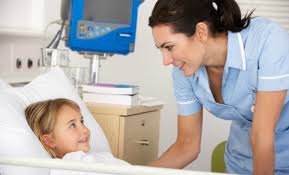 Priprema bolesnika na dan operativnog zahvata – zadaci ms/mt
Osobna higijena
Vitalni znaci 
Natašte – djeca, duševni bolesnici, mentalno zaostali, dijabetičari ??
Kontrola dokumentacije – liste za premedikaciju 
Ponavljanje nekih lab. nalaza prema odredbi liječnika
PP skidanje nakita, umjet. zubala, leće, kozmetičke preparate , ukosnice i sl.
Priprema operativnog polja
Operacijska odjeća – kapa/marama (kosa ?)
Mokrenje
Dodatna zaštita od tromboze/tromboembolije – elastični povoji na noge
Eventualno – zaštita od infekcije – antibioticima širokog spektra djelovanja
     ( operacije crijeva ? )
Premedikacija – prema odredbi liječnika – 30-45 min. prije operacije
Mirovanje bolesnika u krevetu
Prijevoz bolesnika u operacijsku salu - PRIMOPREDAJA
Pitanja 5
Koji su poslovi medicinske sestre u pripremi bolesnika za operaciju na dan operativnog zahvata ?
Kako ćemo pripremiti probavni trakt za operaciju ( opći zadaci ) ?
Što znaš o zaštiti bolesnika od tromboembolije prije i nakon operacije ?
Što je to premedikacija, kada započinje, koja joj je namjena?
Priprema operacijskog polja – kada i kako ?
Zadaci sestre u ranoj postoperativnoj njezi ? O ćemu ovisi smještaj bolesnika u “recovery room” ?
Što je osnovni i zajednički cilj u ranoj postoperativnoj njezi i kako ga ostvarujemo ? ( Nabroji poslove ms u ranoj postoperativnoj njezi ) 
O čemu ovisi postoperativna prehrana  ?
Što spada u tekuću dijetu i kada je indicirana ?
Kakva je to “sonda dijeta”, kako je možemo primjenjivati i kada je indicirana ?
Kakva je prehrana uobičajena nakon operacije probavnih putova ?
Kada će bolesnik već nekoliko sati iza  op. zahvata ( navečer )  dobiti malo čaja ? 
Što je drenaža rane i kako dijelimo drenažu ? 
Što se koristi u svrhu drenaže i koji su zadaci sestre kod  bolesnika s drenažom ?
Priprema operacijskog polja
Na dan operacije 1-2 sata prije op.
         
Cilj – očistiti, dezinficirati i obrijati op. područje –  20 cm od
           predviđenog operativnog reza
           ( smanjujemo mogućnost infekcije op. područja )
Upotreba aparata za šišanje/brijanje ( cliper ) – sterilan
Event. korištenje krema za depilaciju
Opasnosti brijanja britvom,žiletom  NE
Tuširanje pjenušavim Klorheksidinom (Plivasept pjenušavi)